Writing the Methods Section
Barbara Gastel
INASP Associate
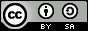 Overview
Purposes of the methods section
Information to include
Other guidance
[Speaker Notes: Suggestions:
Note the topics that the module will address.
Note the module’s aim. (Feel free, of course, to frame it in the way that the group is likely to find most relevant.)
Perhaps also note that even in journals without separate methods sections, information of the type to be discussed in this module may well appear.
Perhaps note that in some journals, some of the information about methods appears in figure captions rather than in the methods section.
Perhaps remind participants that in some journals, the methods section comes at the end of the article rather than immediately after the introduction.]
Why have a methods section?
02/10/2016
3
[Speaker Notes: Have groups of two or three students identify purposes of the methods section.
Then reconvene the full group and have people report back.]
Purposes of the Methods Section
To allow others to replicate what you did
In order to test it
In order to do further research
To allow others to evaluate what you did
To determine whether the conclusions seem valid
To determine whether the findings seem applicable to other situations
[Speaker Notes: After presenting the points on this slide, note that the methods section must contain the information needed to achieve these purposes.
Perhaps ask participants for examples of readers who wouldn’t replicate research themselves but would want to evaluate it. Examples could include physicians, policy makers, and others interested in applying research findings.]
Methods: Basic Informationto Include
In most cases, overview of study design
Identification of (if applicable)
Equipment, organisms, reagents, etc used (and sources thereof)
Approval of human or animal research by an appropriate committee
Statistical methods
[Speaker Notes: Note that methods sections generally must state the manufacturers of equipment and products used in the research.
Note that many journals refuse to publish research on humans or animals if the research has not been approved by a committee designed to ensure that ethical standards for research conduct are followed.]
Methods (cont)
In some journals, may include subheads
May include tables and figures
What are some purposes for which tables and figures can be used in methods sections?
Should be written in past tense
Helpful to use papers published in the same journal as models
[Speaker Notes: Note that subheadings in methods sections can help guide readers.
Ask participants to identify some purposes for which tables and figures can be used in methods sections. (Before addressing this item with the full group, it can be helpful to have pairs or small groups come up with some examples and report them.) Some possibilities to consider mentioning if they don’t come up are the following: A flow chart may be used to show the steps in the research. A map may be used to show the location of the research. A diagram may be used to show apparatus used in the research. A table may be used to list experimental conditions.
After going through the points in this slide, it is advisable to show some examples of methods sections and to point out features such as those noted in this slide and the previous one—for example, presence (or absence) of subheads, presence (or absence) of tables and figures, verb tense used, and types of information included.]
Methods: An Issue—How Much Detail to Provide About
Well-known methods
Methods previously described but not well known
Methods that you yourself devised
[Speaker Notes: Perhaps begin by having small groups discuss this question.
The take-away message should be the following: If a method already is familiar to readers, just mention it by name and cite the reference for it. If a method was described in the literature but most readers aren’t familiar with it, cite the reference and briefly summarize the method so readers can get an idea of what was done without consulting the reference. And if the method was newly devised for the current research, describe it in enough detail for others to replicate the work.
Note that if researchers modify a published method, the methods section must state the modification(s).]
Exercise
Look at the instructions to authors from your target journal.  Notice what, if anything, it says about writing the methods section.
Look at the methods section of your model paper.  Notice items such as the following:
Length						‒ Subheads (if any)
Types of content			‒ Verb tense
Organization				‒ Tables/figures (if any)
Citation of references		‒  Amount of detail
Be ready to report to the full group.
[Speaker Notes: Have the participants do this exercise in small groups.
Then bring the full group together for discussion.]
Another exercise
Share the draft of your introduction with the rest of your small group. 
Write comments on each other’s drafts. Both identify strengths and suggest improvements.
Discuss each member’s draft, first noting strengths and then suggesting potential improvements. If parts of the writing seem to need clarification, identify them.
Share the commented-on copies with the authors.
02/10/2016
9
[Speaker Notes: If most or all of the participants have brought drafts of their methods sections, do this exercise. 
Another option is to have participants draft their methods sections after this module and then do this exercise at a later session.
This exercise is well suited for groups of about three or four members.
If feasible, have the full group come together for discussion at the end of this exercise. One option is to proceed as follows: (1) Have participants note some strengths that they observed in other group members’ methods sections. (2) Have participants wishing to do so identify some helpful guidance that they received during the exercise.  (3) Answer questions, either along the way or at the end.
If this session will be the first one in which participants provide feedback on each other’s drafts, perhaps precede this exercise with some discussion of giving feedback. Suggestions for giving feedback appear at http://www.authoraid.info/en/news/details/1058/, http://www.authoraid.info/en/news/details/649/, and http://www.authoraid.info/en/news/details/302/. Also, suggestions for receiving feedback appear at http://www.authoraid.info/en/news/details/1059/. Of course, some facilitators might need to adapt the advice on giving feedback to the cultural context.]
In Conclusion
Questions and answers
Wrap-up
02/10/2016
10
[Speaker Notes: If time permits, include a question-and-answer session before ending.
Perhaps do one or both of the following:
Have participants note points to remember.
Summarize the session.
If the workshop or course will include later modules, note the topic of the next module. Perhaps also note more generally what will follow.
Perhaps encourage group members to share points from this session with others.]
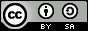 This work is licensed under a Creative Commons Attribution ShareAlike 4.0 International licence.
02/10/2016
11
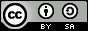 [Speaker Notes: You are free to:
Share — copy and redistribute the material in any medium or format 
Adapt — remix, transform, and build upon the material for any purpose, even commercially. 
The licensor cannot revoke these freedoms as long as you follow the license terms.
Under the following terms:
Attribution — You must give appropriate credit, provide a link to the license, and indicate if changes were made. You may do so in any reasonable manner, but not in any way that suggests the licensor endorses you or your use. 
ShareAlike — If you remix, transform, or build upon the material, you must distribute your contributions under the same license as the original. 
No additional restrictions — You may not apply legal terms or technological measures that legally restrict others from doing anything the license permits. 
Notices: 
You do not have to comply with the license for elements of the material in the public domain or where your use is permitted by an applicable exception or limitation. 
No warranties are given. The license may not give you all of the permissions necessary for your intended use. For example, other rights such as publicity, privacy, or moral rights may limit how you use the material. 

https://creativecommons.org/licenses/by-sa/4.0/]